Тема: «Использование игр В.В. Воскобовича в образовательной деятельности с детьми раннего возраста»
Профессиональная компетентность
*Возрастные особенности
*Знание  и применение образовательных технологий,  методик по сенсорному воспитанию
** (Павлова Л.Н «Знакомим малыша с окружающим», Печора К.Д. «Дети раннего возраста», Венгер «Воспитание сенсорной культуры»
**Технология интеллектуально –творческого развития  «Сказочные лабиринты  игры» В.В. Воскобовича.
Организация совместной игровой деятельности
*Система планирования по сенсорному воспитанию  детей раннего возраста
*Методы и приёмы
Развивающая
предметно-пространственная среда
Малыш раннего возраста
Первые впечатления могущественно действуют на юную душу; всё дальнейшее её развитие совершается под их непосредственным влиянием.
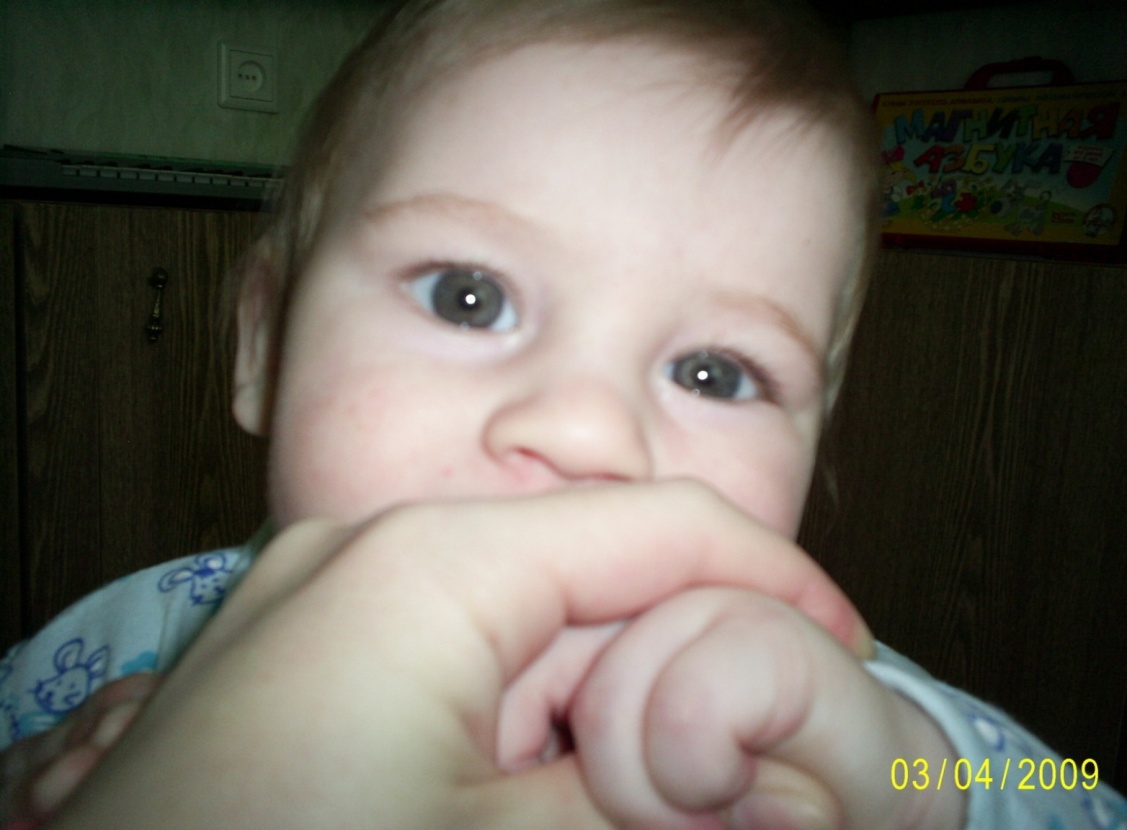 Раннее детство
Это время приобретения сенсорного, чувственного и двигательного опыта, который и составит в дальнейшем фундамент, на котором ребенок сможет построить собственную мировоззренческую систему, осмыслив каждый факт и сопоставив его с другими.
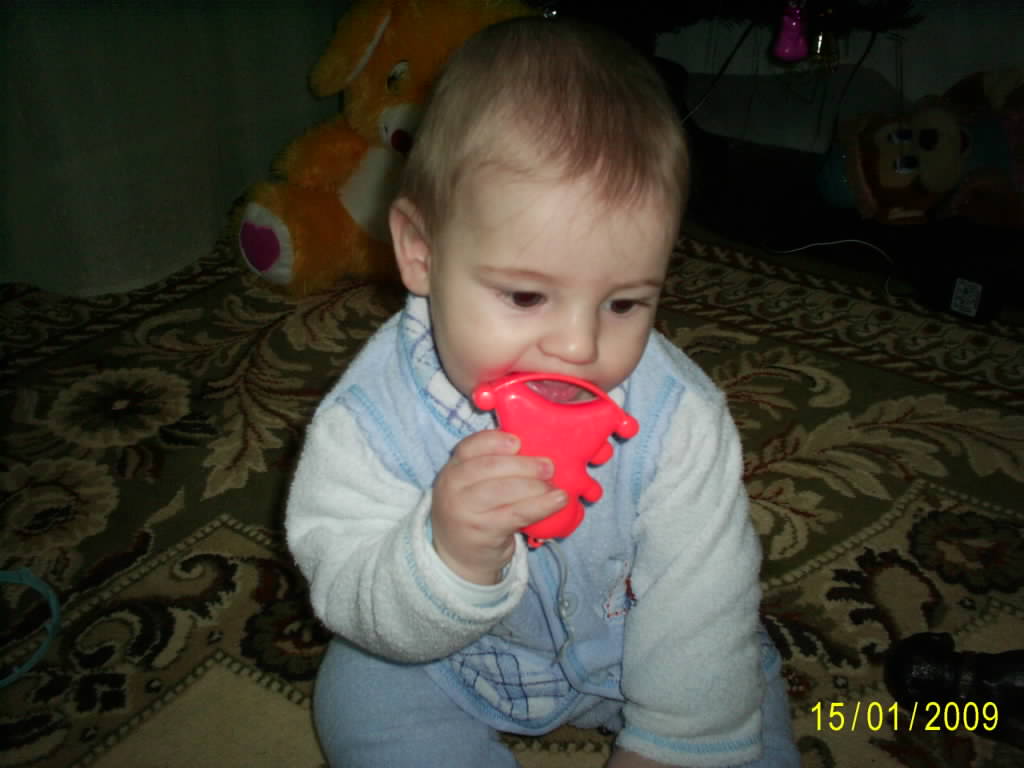 Сенсорное воспитание – основа формирования всех видов детской деятельности. Под его воздействием у детей возникают и развиваются перцептивные действия, способы  (рассматривание, выслушивание, ощупывание) и системы сенсорных эталонов
Этапы обучения:

*Игровые методы, наглядные с поэтапным обучением  и уточнением  речевых инструкций и пояснением своих действий 
(из-за недостаточного речевого развития)
1этап
Внешние действия, объяснения лаконичные
2 этап
Совместные действия взрослого и ребёнка, через наглядно показанное действие  и результат. Пояснения совпадают с действиями ребёнка
3 этап
Действия почти самостоятельные, объяснения более подробные
4 этап
Действует самостоятельно ребёнок, взрослый  даёт полное доступное комментирующее  описание всего, вовлекая  в речевое общение.
На 3-х этапах поэтапная положительная  оценка действий ребёнка
На 4 этапе оценка конечного результата
Способы и приёмы обучения
Зрительное восприятие величины
[Speaker Notes: Познавательная активность – любознательность ребенка, его открытость новому, готовность познавать мир (причем не только отраженный в знаковых средствах, но и мир предметный, природный) – один из наиболее трудно измеримых и при этом важных критериев.  Если познание нового не связывается для ребенка с опытом положительных эмоций, он без готовности встретит школьное обучение, каким бы развитым ни был его интеллект. Активность – это черта личности, которая проявляется в отношении человека к деятельности: состоянии готовности, стремления к самостоятельной деятельности, качестве ее осуществления, выбор оптимальных путей для достижения поставленной цели.]
Зрительное восприятие цвета (1 этап)
Зрительное восприятие цвета (2, 3, 4  этап)
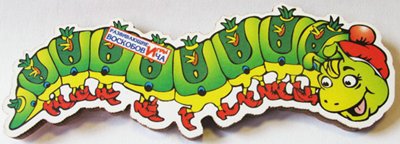 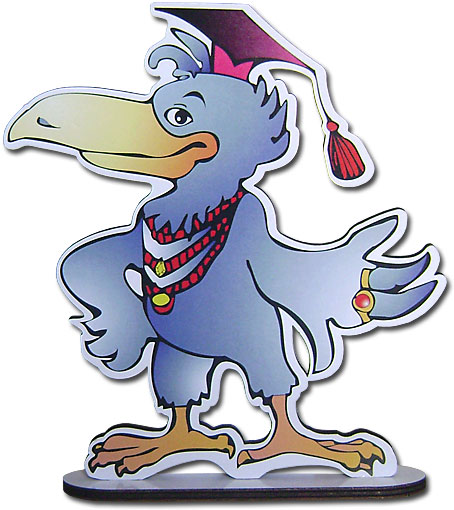 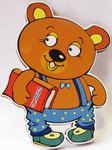